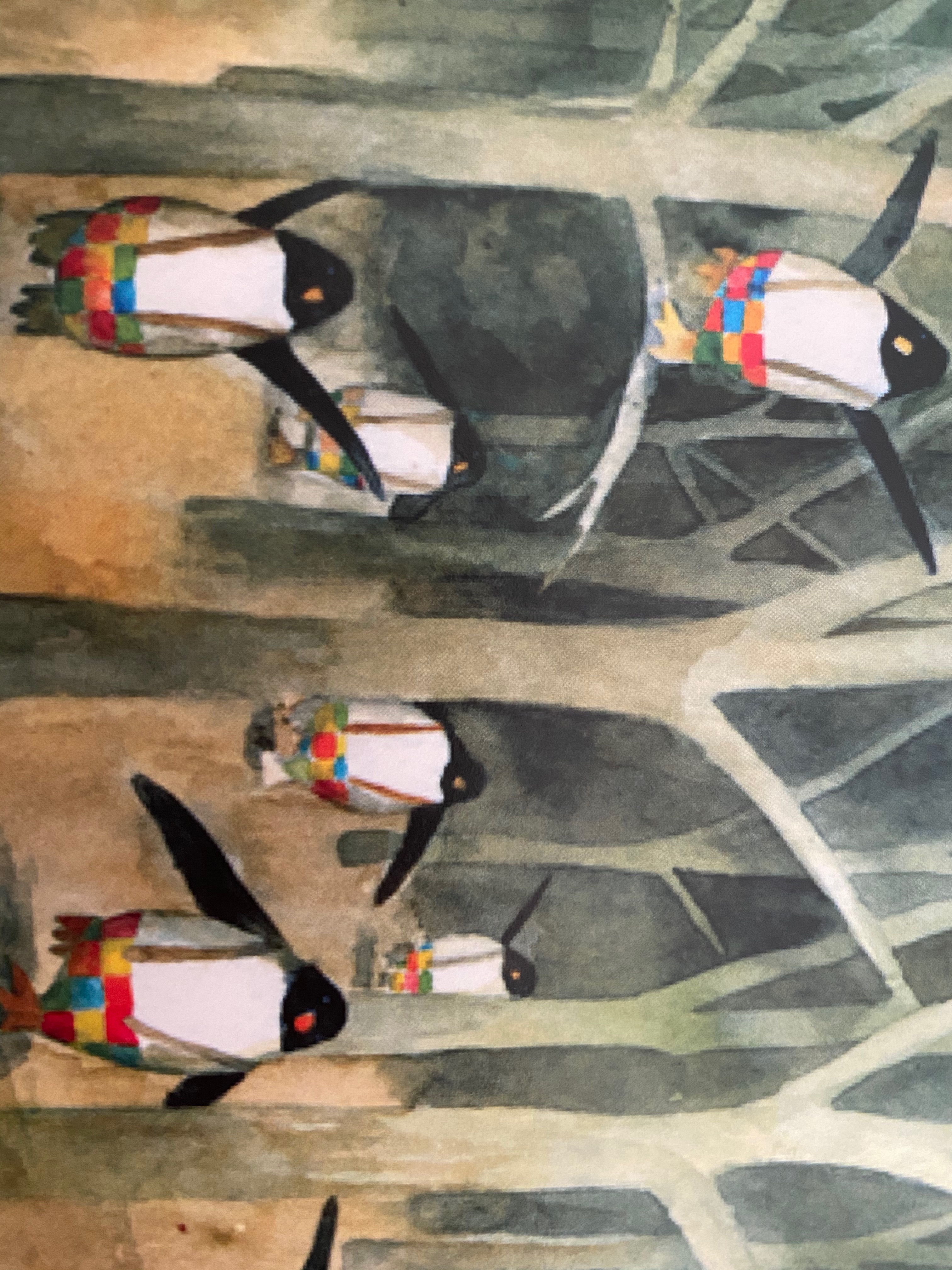 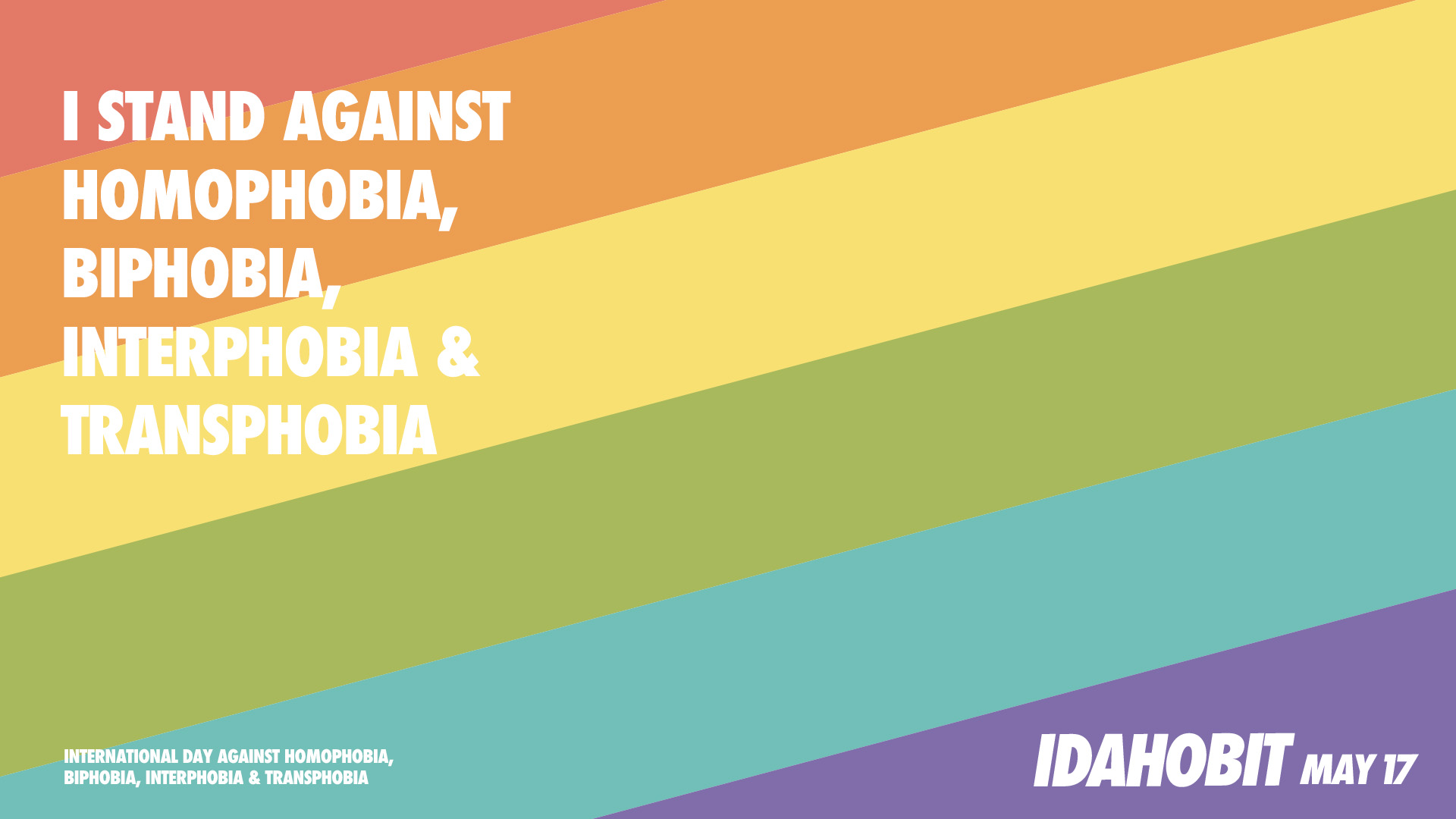 Get your Rainbow on!
Biology’s IDAHOBIT 
Morning Tea
10am Wednesday May 13
Zoom link to follow